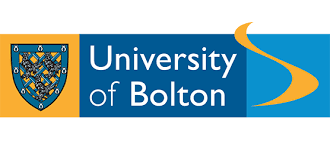 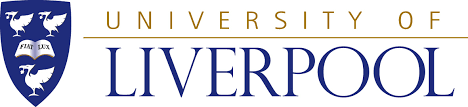 The lived experiences of current Research Fellows in prestigious fellowship schemes
Christos Petichakis 
Eli Saetnan 
Lynn Clark
Project Overview
To investigate Fellows’ perceptions of their role in relation
 departmental culture
 peer recognition
 decision making (from postdoc years) of career progression
 journey towards academic post
Research Questions
How decisions and/or actions taken by postdoctoral researchers helped them to prepare a successful research fellowship application?
Which lived experiences and professional attributes appear to give them the competitive edge towards being successful in their fellowship?

 Our focus is on the personal meaning they provide in their particular context
Opportunities
Decisions/actions towards fellowship
Milestone:
Fellowship Award
Development
Challenges
Previous Research
Careers in Research Online Survey (CROS)
Institutional data and UK aggregate results (Vitae, 20151)

Postdoc career development and progression
Literature Review (amongst many - Åkerlind, 2005 & 2009; Felisberti & Sear, 2014; McAlpine, 2014; McAlpine & Emmioğlu, 2015)

Vitae Resources (Concordat, RDF)
1 https://www.vitae.ac.uk/vitae-publications/reports/vitae-careers-in-research-online-survey-report-2015-for-cros.pdf
[Speaker Notes: Draw attention to postdoc existing research; fellow research appears to be lacking
They are a particular category which needs some more attention/research]
Methodology
Study Design
Qualitative approach, ethics approval, purposively selected sample (n=4), semi-structured interviews

Research Method
Audio recorded interviews, transcribed and analysed
Interpretative Phenomenological Analysis (IPA) by Smith et al. (2008)
Qualitative approach
Lived experiences
Structuring interview questionnaire around key themes

About You (previous & current role)

Own experiences leading to a successful application

Recent experiences in the fellowship scheme

Career development during and beyond fellowship

Reflecting past fellowship & mentoring others
Defining  phenomenon influencing their being
Interpreting the lived experiences
Reflecting on journey through their lived experiences
[Speaker Notes: Collecting first hand accounts and expressions from the participants]
Sample
Purposively selected based on characteristics of Fellows’ roles and focus of the study – focusing on their lived experiences
[Speaker Notes: focusing on their lived experiences and the meaning they attach to them
IPA is conducted in small sample sizes as it is a case by case analysis and takes time to do.
The aim of the study is to say something in detail about the experiences and the meaning the participants have created, instead of making general claims


Established links with people and keen to participate in reflective exercise]
IPA (Smith et al., 2009)
From the examination of subjective experiences in relation to a specific phenomenon (Fellowship journey)
Occurring at a particular moment (before and during being successful)
What it (fellowship) means to the individual (exploration of meaning and sense-making)

To the interpretation of these experiences to form a coherent plan (following IPA steps)
Reading and re-reading
Initial noting (descriptive to conceptual comments)
Noting emergent themes
Connecting across themes and cases (interviewees)
[Speaker Notes: The researcher plays a key role in the interpretation of the experiences – the researcher is involved, bringing an insider’s perspective – in our case we have all engaged with researchers as part of development programmes but are also active researchers

The participants are trying to make sense of their world – the researcher is trying to make sense of the participant trying to make sense of their world]
Soria Moria Castle (Norwegian folktale)
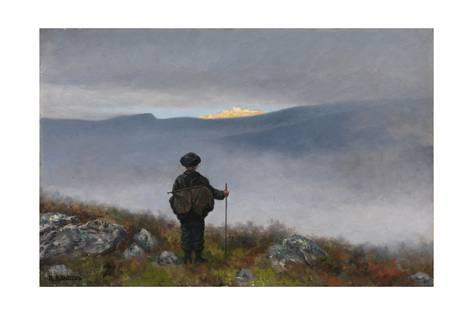 [Speaker Notes: Symbolises progression and the pursuit of accomplishing a set target (in our case widespread recognition in an academic role)

According to legend, the path to the castle is not clearly marked, and the journey is solitary because all people are different and therefore cannot reach the goal in the same manner]
Emerging Themes
Establishing/maintaining/ managing Relationships

Negotiating conflicting demands/ challenging relationships
Departmental politics / academic hierarchy
Collaborating and networking
Having Freedom to explore own interests

Fun and enjoyment
Time to explore own path
Gaining Independence
Being supported

Key individual supporters (PI, university systems, past successful applicants)
Having a plan
Being lucky

Unexpected opportunities
Lottery funding
Got luck with application (funders’ criteria)
Findings
How decisions and/or actions taken by postdoctoral researchers helped them to prepare a successful research fellowship application?
Having Freedom to explore own interests
“Having fun and taking the opportunities that come up and do some nice research but also try to not shut myself in but be open to what’s actually opportunities which come up” (P3)

 Establishing/maintaining/managing Relationships
“I should have applied sooner but what would have really enable me to do that, was if someone had, like, 	you know said to me in a PDR or just in passing, I think you should apply for a fellowship, I think you are good enough and you are ready to do it and as a department we will support you” (P1)

 Being supported
“the supervisor that I had were supportive, that they let me, they gave me time to write this proposal to try to become independent researcher” (P4)
“I felt the supervision I was receiving was falling short, … papers were happening without any involvement from the PI, apart from checking his surname was correctly spelt in the paper” (P3)

 Being lucky
“I was fortunate, … to be working in a priority area. I like to think the idea, the core idea underlying the fellowship is reasonably unusual and reasonably novel. And in sort of the best tradition of British science, its slightly quirky. Its not entirely along the mainstreams. “ (P2)
“I was quite lucky in my PhD, I was given a lot of space and a lot of responsibility. I think this helped me to be able to project manage because I learnt at an early age to do things for my-self.” (P1)
[Speaker Notes: Responding to the RQ1, under the four themes we identified, the quotes added in the slide provide interviewees’ perspectives relating to decisions/actions they took towards preparing for a fellowship application]
Findings
Which lived experiences and professional attributes appear to give them the competitive edge towards being successful in their fellowship?
Having Freedom to explore own interests
“… spinning plates, … I mean there is a pressure on everyone to keep the money coming in, but a successful one is an academic who isn’t living hand to mouth in terms of the funding, but has a bit of a leeway.” (P1)

 Establishing/maintaining/managing Relationships
“You are in a new institution. So you have to sort of work two ways out, you have to work out being independent and a new job but you also have to work out how this new institution is working because you actually changed.“ (P3)“… is evolving our actions and what we do as a research group and what this would do if we do get it would give me the time to do that because that’s a time intensive process. It means that I’ve got to go off, I’ve got to meet a load of new collaborators, I’ve got to keep identifying new people to work with” (P2)

 Being supported
“The problem is that the promotion and career path does not evaluate very positively team playing and cooperative work. It is all about me me me me me me...” (P4)

 Being lucky
“If you are lucky enough to get a fellowship … you should not just sit back and behave like an academic, sort of like typical lecturer. I think you should take all the opportunities and all the freedom you have because you’re not employed with teaching duties …, to actually explore what’s going on” (P3)
[Speaker Notes: Responding to the RQ2, under the four themes we identified, the quotes added in the slide provide interviewees’ lived experiences towards having a competitive edge in their fellowship]
Path to accomplishing Target/ reaching the “Castle”
Post stage
Mid stage
Pre & early stage
Departmental priorities/politics
Mentoring
Research ideas
Evolving ideas
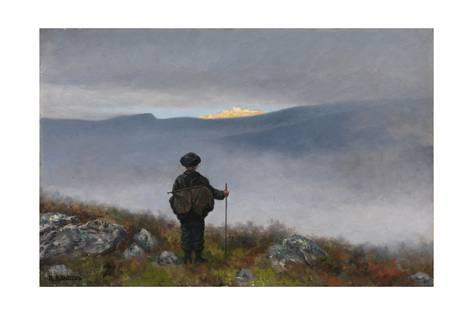 Status
Role security
The Target / Reaching the Castle

Peer Recognition
Impactful research
Pursuit of own research interests
Mentoring/research group impact
Competitive funding
Networks (int/ext)
Track record
Leadership
Career support
[Speaker Notes: Point to raise: From being lucky to knowing how to play the game or feeling more confident in tackling the competitive environment]
Conclusion
New targets, new challenges

Re-evaluating own targets

Being independent but having dependents

Integration and support
[Speaker Notes: Need to review these!!]
References
Åkerlind, G. S. (2009). Postdoctoral research positions as preparation for an academic career. International Journal for Researcher Development, 1(1), 84–96. 
Åkerlind, G. S. (2005). Postdoctoral researchers: roles, functions and career prospects. Higher Education Research & Development, 24(1), 21–40. 
Careers in Research Online Survey, Aggregate results (2015). https://www.vitae.ac.uk/vitae-publications/reports/vitae-careers-in-research-online-survey-report-2015-for-cros.pdf
Concordat (2011) UK Concordat to Support the Career Development of Researchers. https://www.vitae.ac.uk/policy/vitae-concordat-vitae-2011.pdf
Felisberti, F. M., & Sear, R. (2014). Postdoctoral Researchers in the UK: A Snapshot at Factors Affecting Their Research Output. PLoS ONE, 9(4), e93890. 
McAlpine, L. (2014). Over time, how do post-Ph.D. scientists locate teaching and supervision within their academic practice? Teaching in Higher Education, 19(8), 835–846. 
McAlpine, L., & Emmioğlu, E. (2015). Navigating careers: perceptions of sciences doctoral students, post-PhD researchers and pre-tenure academics. Studies in Higher Education, 40(10), 1770–1785. 
Smith, J. A., Flowers, P., & Larkin, M. (2009). Interpretative phenomenological analysis: theory, methodand research. Los Angeles, Calif: SAGE.
Vitae (2009) Researcher Development Framework. https://www.vitae.ac.uk/researchers-professional-development/about-the-vitae-researcher-development-framework
What do you think?
How do our findings compare to your own experiences?
What are the implications of this for your practice?
[Speaker Notes: Not sure if we need to present this]